CSC 421: Algorithm Design & Analysis

Spring 2019
Decrease & conquer
decrease by constant
sequential search, insertion sort, topological sort
decrease by constant factor
binary search, fake coin problem
decrease by variable amount
BST search, selection problem
1
Decrease & Conquer
based on exploiting the relationship between a solution to a given instance of a problem and a solution to a smaller instance
once the relationship is established, it can be exploited either top-down or bottom-up

EXAMPLE: sequential search of N-item list
checks the first item, then searches the remaining sublist of N-1 items
EXAMPLE: binary search of sorted N-item list
checks the middle item, then searches the appropriate sublist of N/2 items
3 major variations of decrease & conquer
decrease by a constant (e.g., sequential search decreases list size by 1)
decrease by a constant factor (e.g., binary search decrease list size by factor of 2)
decrease by a variable amount
2
Decrease by a constant
decreasing the problem size by a constant (especially 1) is fairly common
many iterative algorithms can be viewed this way
e.g., sequential search, traversing a linked list

many recursive algorithms also fit the pattern
e.g., 	N! = (N-1)! * N		aN = aN-1 * a
EXAMPLE: insertion sort (decrease-by-constant description)

to sort a list of N comparable items:
sort the initial sublist of (N-1) items
take the Nth item and insert it into the correct position
3
Top-down (recursive) definition
can use recursion to implement this algorithm
this a top-down approach, because it starts with the entire list & recursively works down to the base case
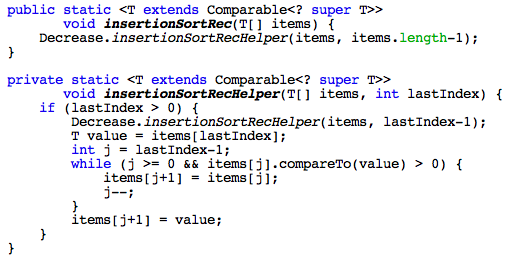 4
Bottom-up (iterative) definition
for most decrease-by-constant algorithms
top-down recursion is not necessary and in fact is less efficient
instead, could use a loop to perform the same tasks in a bottom-up fashion
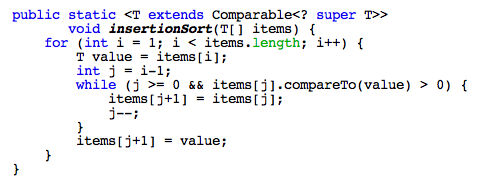 5
Big-Oh of insertion sort
analyzing the recursive version
cost function?
worst case Big-Oh?
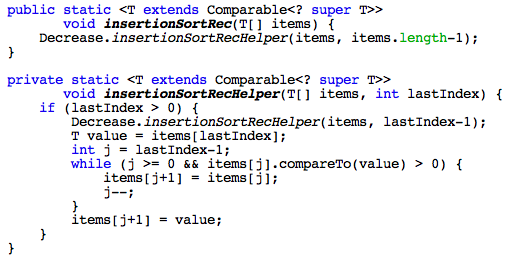 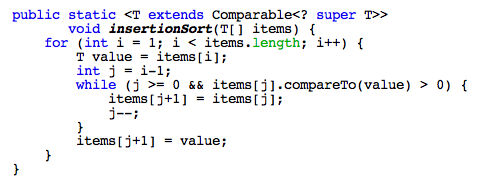 analyzing the iterative version
worst case Big-Oh?
6
Analysis of insertion sort
insertion sort has advantages over other O(N2) sorts

best case behavior of insertion sort?
what is the best case scenario for a sort?
does insertion sort take advantage of this scenario?

does selection sort?
what if a list is partially ordered? (a fairly common occurrence)
does insertion sort take advantage?
7
Another example
consider the problem of topological sorting 
given a directed graph, find an ordering of the vertices such that if edge (vi, vj) is in the graph, then vi comes before vj in the ordering
as long as there are no cycles in the graph, at least one (and possibly many) topological sorts exists
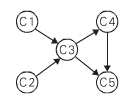 C1, C2, C3, C4, C5  or   C2, C1, C3, C4, C5
topological sorting is useful in many applications
constructing a job schedule among interrelated tasks
cell evaluation ordering in spreadsheet formulas
power rankings of sports teams (e.g., beat paths)

may sometimes generate a topological sort to verify that an ordering is possible, then invest resources into optimizing
8
DFS-based topological sort
one possible algorithm is based on depth first search
traverse the graph in a depth-first ordering (using a stack for reached vertices)
when you reach a dead-end (i.e., pop a vertex off the stack), add it to a list
finally, reverse the list
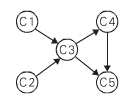 C5		C4
	C3	C3	C3	C3	C3
C1	C1	C1	C1	C1	C1	C1	C2



	C5	C4	C3	C1	C2



	C2	C1	C3	C4	C5
9
Decrease-by-1 topological sort
alternatively,
while the graph is nonempty
identify a vertex with no incoming edges
add the vertex to a list
remove that vertex and all outgoing edges from it
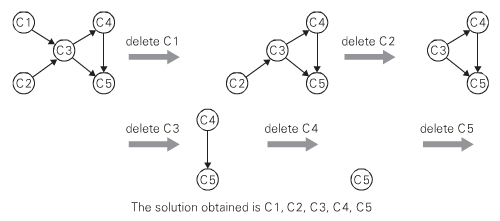 10
Decrease by a constant factor
a more efficient (but rare) variation of decrease & conquer occurs when you can decrease by an amount proportional to the problem size
e.g. binary search  divides a problem of size N into a problem of size N/2
Cost(N) 	= Cost(N/2) + C	can unwind Cost(N/2)
		= (Cost(N/4) + C) + C
		= Cost(N/4) + 2C	can unwind Cost(N/4)
		= (Cost(N/8) + C) + 2C	
		= Cost(N/8) + 3C	can continue unwinding
		= …	(a total of log2 N times)
		= Cost(1) + (log2N)*C
		= C log2 N + C'	where C' = Cost(1) 
		 O(log N)
11
Fake coin problem
Given a scale and N coins, one of which is lighter than all the others.  
Identify the light coin using the minimal number of weighings.

solution?

cost function?

big-Oh?
12
What doesn't fit here?
decrease by a constant factor is efficient, but very rare

it is tempting to think of algorithms like merge sort & quick sort
each divides the problem into subproblems whose size is proportional to the original

key distinction: these algorithms require solving multiple subproblems, then somehow combining the results to solve the bigger problem

we have a different name for these types of problems: divide & conquer
NEXT WEEK
13
Decrease by a variable amount
sometimes things are not so consistent
the amount of the decrease may vary at each step, depending on the data

EXAMPLE: searching/inserting in a binary search tree
if the tree is full & balanced, then each check reduces the current tree into a subtree half the size

however, if not full & balanced, the sizes of the subtrees can vary
worst case: the larger subtree is selected at each check

for a linear tree, this leads to O(N) searches/insertions

in general, the worst case on each check is selecting the larger subtree

recall: randomly added values produce enough balance to yield O(log N)
14
Selection problem
suppose we want to determine the kth-order statistic of a list
i.e., find the kth smallest element in the list of N items
(special case, finding the median, is the N/2th order statistic)

obviously, could sort the list then access the kth item directly
O(N log N)

could do k passes of selection sort (find 1st, 2nd, …, kth smallest items)
O(k * N)

or, we could utilize an algorithm similar to quick sort called quick select

recall, quick sort works by:
partitioning the list around a particular element (i.e., moving all items ≤ the pivot element to its left, all items > the pivot element to its right)
recursively quick sorting each partition
15
Lomuto partition
we will assume that the first item is always chosen as pivot value
simple, but "better" strategies exist for choosing the pivot

mark the first index as the pivot index
traverse the list, for each item < the pivot value
increment the pivot index & swap the item into that index 
finally, swap the pivot value into the pivot index
5	8	7	2	1	6	4
5	8	7	2	1	6	4
5	8	7	2	1	6	4
5	8	7	2	1	6	4
5	2	7	8	1	6	4
5	2	1	8	7	6	4
5	2	1	8	7	6	4
5	2	1	4	7	6	8
4	2	1	5	7	6	8
16
Lomuto partition implementation
for both quick sort & quick select, we need to be able to partition a section of the list
assume parameters left & right are the lower & upper indexes of the section to be partitioned
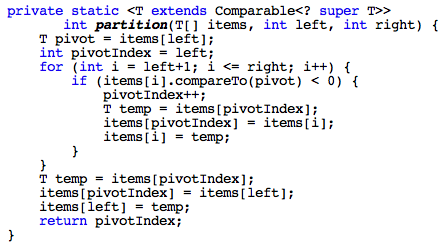 17
Quick select algorithm
to find the kth value in a list:
partition the list (using Lomuto's partitioning algorithm)
let pivotIndex denote the index that separates the two partitions
if k = pivotIndex+1, then 
	return the value at pivotIndex
if k < pivotIndex+1, then
	recursively search for the kth value in the left partition
if k > pivotIndex+1, then
	recursively search for the (k – (pivotIndex+1))th value in the right partition
4	2	1	5	7	6	8
here, pivotIndex = 3
if k = 4, then answer is in index 3 = 5
if k = 2, then find 2nd smallest value in
if k = 5, then find 1st smallest value in
4	2	1
7	6	8
18
Quick select implementation
can be implemented recursively or iteratively 
recursive solution requires a private helper method that utilizes the left & right boundaries of the list section
as with partition, the code must adjust for the changing boundaries
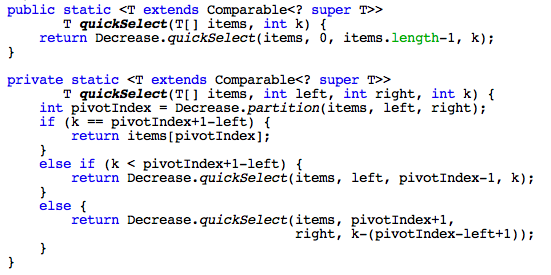 19
Efficiency of quick select
analysis is similar to quick sort  		note that partitioning is O(N)

if the partition is perfectly balanced:
Cost(N) 	= Cost(N/2) + C1N + C2		can unwind Cost(N/2)
		= (Cost(N/4) + C1N/2 + C2) + C1N + C2
		= Cost(N/4) + 3/2C1N + 2C2)	can unwind Cost(N/4)
		= (Cost(N/8) + C1N/4 + C2) + 3/2C1N +2C2	
		= Cost(N/8) + 7/4C1N + 3C2	can continue unwinding

		= …			(a total of log2 N times)

		≤ Cost(1) + 2C1N + (log2N)C2	note: 1 + 1/2 + 1/4 + 1/8 …  2 
		= 2C1 N + C2 log2N + C'		where C' = Cost(1) 
		 O(N)

in the worst case, the pivot chosen is the smallest or largest value
this reduces the algorithm to decrease-by-1	 O(N2) 
as long as the partitioning is reasonably balanced, get O(N) behavior in practice
there is a complex algorithm for choosing the pivot that guarantees linear performance
20